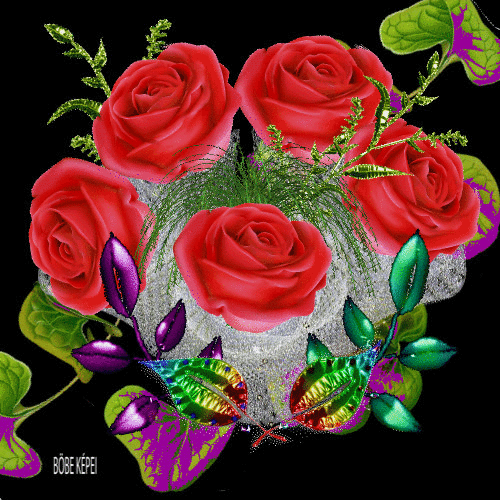 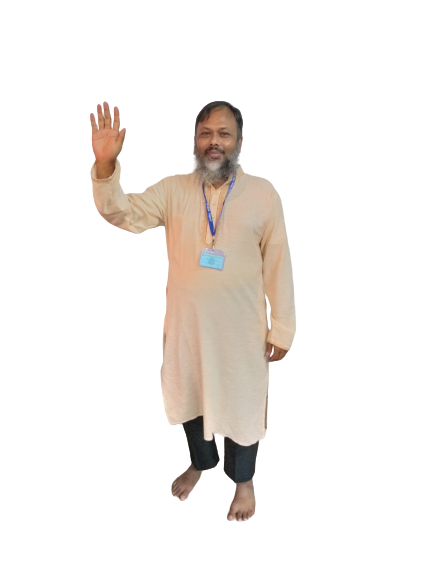 শিক্ষক পরিচিতি
মুহাম্মদ শহীদুল্লাহ
জ্যেষ্ঠ প্রভাষক, ইসলাম শিক্ষা
গুল-গোফুর বালিকা উচ্চ বিদ্যালয় ও মহাবিদ্যালয়
Mobail No- 01718507302
muhammadshohedullah@gmail.com
পত্রঃ প্রথম
অধ্যায়ঃ তৃতীয়
পাঠঃ ১৫
বিষয়ঃ নৈতিক ও মানবিক জীবন গঠনে পরিবারের ভুমিকা
শিখনফল
নৈতিক ও মানবিক জীবন গঠনে পরিবারের ভুমিকা সম্পর্কে জানতে পারবে।
মুহাম্মদ শহীদুল্লাহ, জ্যেষ্ঠ প্রভাষক, ইসলাম শিক্ষা
আল্লাহ বলেন,وَمِنْ آَيَاتِهِ أَنْ خَلَقَ لَكُمْ مِنْ أَنْفُسِكُمْ أَزْوَاجاً لِتَسْكُنُوْا إِلَيْهَا وَجَعَلَ بَيْنَكُمْ مَوَدَّةً وَرَحْمَةً إِنَّ فِيْ ذَلِكَ لَآَيَاتٍ لِقَوْمٍ يَتَفَكَّرُوْنَ، ‘
তাঁর নিদর্শনের মধ্যে হ’ল এই যে, তিনি তোমাদের জন্য তোমাদের মধ্য হ’তেই তোমাদের সঙ্গিনী সৃষ্টি  করেছেন যাতে তোমরা তার কাছে শান্তি লাভ করতে পার আর তিনি তোমাদের মধ্যে পারস্পরিক ভালবাসা ও দয়া সৃষ্টি করেছেন। এর মাঝে অবশ্যই বহু নিদর্শন আছে সেই সম্প্রদায়ের জন্য যারা চিন্তা করে’ (রূম ৩০/২১)।
মুহাম্মদ শহীদুল্লাহ, জ্যেষ্ঠ প্রভাষক, ইসলাম শিক্ষা
আল্লাহ বলেন : ধনী ব্যক্তি তার সম্পদ অনুসারে ব্যয় করবে । যাকে আল্লাহ সিমিত জীবিকা দিয়েছেন, সে তা থেকে সিমিত আকারে ব্যয় করবে । (সুরা  আত-তালাকঃ৭)
মুহাম্মদ শহীদুল্লাহ, জ্যেষ্ঠ প্রভাষক, ইসলাম শিক্ষা
আল্লাহ বলেন-  পুরুষরা নারীদের ওপর কর্তৃত্ব করবে। কেননা আল্লাহ তায়ালা তাদের  একজনকে অন্যের ওপর মর্যদা দিয়েছেন(সূরা আ্ন-নিসাঃ৩৪)
মুহাম্মদ শহীদুল্লাহ, জ্যেষ্ঠ প্রভাষক, ইসলাম শিক্ষা
রাসুল (স) বলেছেন- পুরুষ পরিবারের দায়িত্বশীল। তিনি তার অধিনস্তদের ব্যপারে জিজ্ঞাসিত হবেন। আর নারী তার স্বামীর, পরিবার- পরিজনের এবং সন্তানের তন্ত্বাবধায়ক। সে তাদের সম্পর্কে জিজ্ঞাসিত হবে। (বুখারী ও মুসলিম)
মুহাম্মদ শহীদুল্লাহ, জ্যেষ্ঠ প্রভাষক, ইসলাম শিক্ষা
রাসুল (স) বলেছেন-সন্তানদের জন্য পিতার দানের মধ্যে সুন্দর আদব-কায়দা শিক্ষা দেওয়ার চেয়ে কিছুই নেই। (তিরমিজি)
মুহাম্মদ শহীদুল্লাহ, জ্যেষ্ঠ প্রভাষক, ইসলাম শিক্ষা
রাসুল (স) বলেছেন- তোমরা তোমাদের সন্তানদের সালাতের আদেশ দাও, যখন তাদের বয়স সাত বছর হয়। আর দশ বছর বয়স থেকে তাদের প্রহার কর।(আবু দাউদ)
মুহাম্মদ শহীদুল্লাহ, জ্যেষ্ঠ প্রভাষক, ইসলাম শিক্ষা
সন্তান প্রাপ্তবয়স্ক হলে তাদের বিয়ের ব্যবস্থা করা মাতা-পিতার অন্যতম দায়িত্ব। মহানবী (সা.) তিনটি কাজ দ্রুত করতে বলেছেন—১. ওয়াক্ত হলে নামাজ পড়া, ২. ছেলে-মেয়ে প্রাপ্তবয়স্ক হলে বিয়ের ব্যবস্থা করা, ৩. জানাজা উপস্থিত হলে জানাজা পড়া।
   (তিরমিজি ও মিশকাত)
মুহাম্মদ শহীদুল্লাহ, জ্যেষ্ঠ প্রভাষক, ইসলাম শিক্ষা
আল্লাহ বলেন- হে ইমান্দারগণ! তোমরা নিজেদের এবং তোমাদের পরিবার-পরিজনকে জাহান্নামের আগুন থেকে রক্ষা কর।  সুরা আত-তাহরিমঃ৬
মুহাম্মদ শহীদুল্লাহ, জ্যেষ্ঠ প্রভাষক, ইসলাম শিক্ষা
মহানবি (স) বলেছেন :সন্তান প্রাপ্তবয়ষ্ক হলে তাকে বিয়ে দাও। প্রাপ্তবয়ষ্ক হওয়ার পর বিয়ে না দেওয়ার কারণে যদি সন্তান পাপের কাজে লিপ্ত হয় তবে তার জন্য সন্তানের পিতা দায়ি হবে।  
 (বায়হাকি)
মুহাম্মদ শহীদুল্লাহ, জ্যেষ্ঠ প্রভাষক, ইসলাম শিক্ষা
রাসুল (স) বলে্ন- আমি কি তোমাদেরকে সবোর্ত্তম সদকার কথা বলে দেব ? তা হল যখন তোমার মেয়ে তোমার কাছে ফিরে আসে এবং তুমি ছাড়া তার ভরণপোষণ দেওয়ার মতো অন্য কেউ না থাকে, যখন তার ভরণপোষণের দায়িত্ব নেওয়াই  হল সবোর্ত্তম সদকার।  (বুখারী ও মুসলিম)
মুহাম্মদ শহীদুল্লাহ, জ্যেষ্ঠ প্রভাষক, ইসলাম শিক্ষা
আল্লাহ বলেন- স্ত্রীদের মধ্যে তোমরা যাদের আনুগত্যহীনতার আশঙ্কা কর, তাদের সদুপদেশ দাও। (তাতে যদি কাজ না হয় তাহলে) বিছানা আলাদা করে দাও। (তাতেও যদি কাজ না হয় তাহলে) তারপর তাদের মৃদু প্রহার কর। এতে যদি তারা তোমাদের অনুগত হয়ে যায়, তবে তাদের ব্যপারে নতুন কোন পথের চিন্তা কর না। সুরা আন-নিসাঃ৩৪
মুহাম্মদ শহীদুল্লাহ, জ্যেষ্ঠ প্রভাষক, ইসলাম শিক্ষা
মূল্যায়ন
১। কোনটি ছাড়া মানব জীবনের অস্তিত্ব বিকাশ অসম্ভব?
ক) শিক্ষাজীবন
খ) পারিবারিক জীবন
গ) কর্মজীবন
ঘ) ভ্রমনের জীবন
মুহাম্মদ শহীদুল্লাহ, জ্যেষ্ঠ প্রভাষক, ইসলাম শিক্ষা
দুঃখিত  উত্তরটি ভুল হয়েছে।
আবার চেষ্টা করি
মুহাম্মদ শহীদুল্লাহ, জ্যেষ্ঠ প্রভাষক, ইসলাম শিক্ষা
উত্তরটি সঠিক হয়েছে
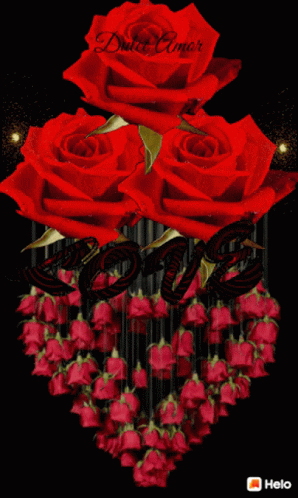 পরের প্রশ্নে যাই
মুহাম্মদ শহীদুল্লাহ, জ্যেষ্ঠ প্রভাষক, ইসলাম শিক্ষা
মূল্যায়ন
১। সন্তানকে কত বছর বয়সে সালাত আদায়ের নির্দেশ দিতে বলা হয়েছে?
ক) ৬
খ) ৭
গ) ৮
ঘ) ৯
মুহাম্মদ শহীদুল্লাহ, জ্যেষ্ঠ প্রভাষক, ইসলাম শিক্ষা
দুঃখিত  উত্তরটি ভুল হয়েছে।
আবার চেষ্টা করি
মুহাম্মদ শহীদুল্লাহ, জ্যেষ্ঠ প্রভাষক, ইসলাম শিক্ষা
উত্তরটি সঠিক হয়েছে
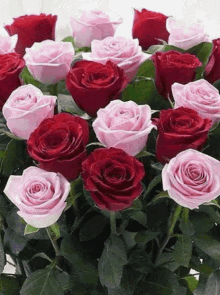 পরের প্রশ্নে যাই
মুহাম্মদ শহীদুল্লাহ, জ্যেষ্ঠ প্রভাষক, ইসলাম শিক্ষা
মূল্যায়ন
3। ইসলামের দৃষ্টিতে পরিবার হচ্ছে-
i) নৈতিকতা লালনের কেন্দ্র
ii) মানবিক মূল্যবোধের কেন্দ্র
iii) রাজনৈতিক প্রতিপত্তির কেন্দ্র
ক)   i ও  ii
খ)  i ও iii
গ)  ii  ও  iii
ঘ) i, ii ও iii
মুহাম্মদ শহীদুল্লাহ, জ্যেষ্ঠ প্রভাষক, ইসলাম শিক্ষা
দুঃখিত  উত্তরটি ভুল হয়েছে।
আবার চেষ্টা করি
মুহাম্মদ শহীদুল্লাহ, জ্যেষ্ঠ প্রভাষক, ইসলাম শিক্ষা
উত্তরটি সঠিক হয়েছে
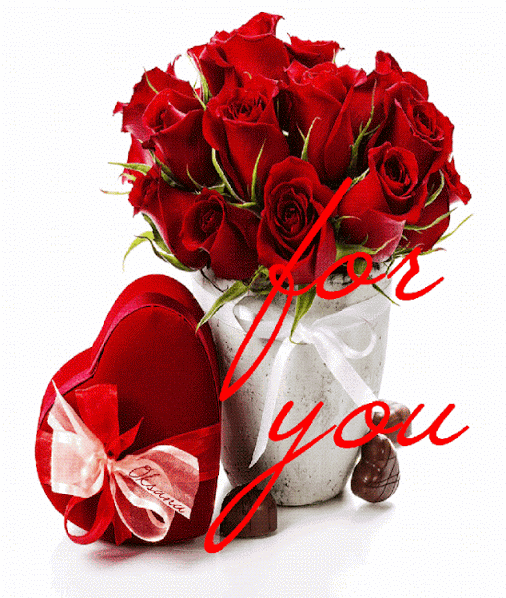 পরের প্রশ্নে যাই
মুহাম্মদ শহীদুল্লাহ, জ্যেষ্ঠ প্রভাষক, ইসলাম শিক্ষা
আল্লাহ হাফেজ